Delete This Page Before Distribution
RECOMMENDATIONS FOR USING THIS RESOURCE
.ADJUST THE CONTENT TO MEET YOUR NEEDS .Every audit is unique, and practices differ everywhere. This template has placeholder numbers (#), [bracketed text] and prompt questions throughout to help you build a clear and easy-to-follow audit report.
Consider keeping your report as brief as this template or shorter for readability. 
Be sure to define election and audit terms that may be unfamiliar to the public in the Glossary and add links so readers can quickly look them up. Once you define the term in the Glossary, insert a link where the term is first used. In PowerPoint, go to Insert>Link>Insert Link and then select Place in This Document before choosing the Glossary slide. There is a preview to show you’re linking to the correct page.
If The Elections Group can help with summaries, breaking your audit process down into basic steps, formatting , adding images and more. Send us a note and we’ll be in touch to see how we can assist you.
 CHANGE FONTS TO MEET REQUIREMENTS AND COMMUNICATE AUTHORITYThis document uses system standard fonts that come pre-installed on all computers. If your office uses a particular font in external communications, such as your website or public-facing reports, we recommend using that font for branding and to communicate authority.
While we recommend using your own fonts, consider preserving the existing text sizes, weights and capitalizations to help maintain a clear hierarchy of information. This makes the information easier to follow and more accessible. Also, consider using two fonts throughout for both readability and professional appearance. This resource uses TW Cen MT as a “display” font for headers, and Cambria as a “body” font for sub-headers and body text. 
 CUSTOMIZE COLORS + ICONS . Similarly, the colors used in this resource are placeholders for the colors that are representative of your jurisdiction. Replacing the red and blue used here with two of your own colors will support your branding. On the By the Numbers, Audit Process and Key Takeaways pages, you can easily change icons or the color of the icons used. 
To change the color of an icon: 
Click (hold your mouse button down) and drag a box over an icon. This selects the front white “mask” image and the rectangle of color behind it. 
Hold Shift and click the icon to deselect the white mask; this leaves only the rectangle of color behind it selected. 
Go to Shape Format>Shape Fill to adjust the fill color to match one of your brand colors. 
To add or replace an icon:
Insert a square filled with the color for the icon. Go to Insert>Shapes and select the rectangle. Hold the mouse down to draw a 1.1” square. With the square selected, click Shape Fill to choose your color and select No Outline under Shape Outline.
Choose a new icon from the Customizable Icon Library. 
Copy and paste it on the color-filled square you drew. Your color will show through the white icon “mask.” Adjust the spacing as needed. Adjust the size and spacing as needed.
. HOW CAN WE HELP?.This template was created by The Elections Group as a public resource for election officials in the U.S. We have a wide variety of resources on our website for you to download and use. Our Communications Resource Desk is happy to help you customize this or other resources to meet your needs or develop custom resources for you.
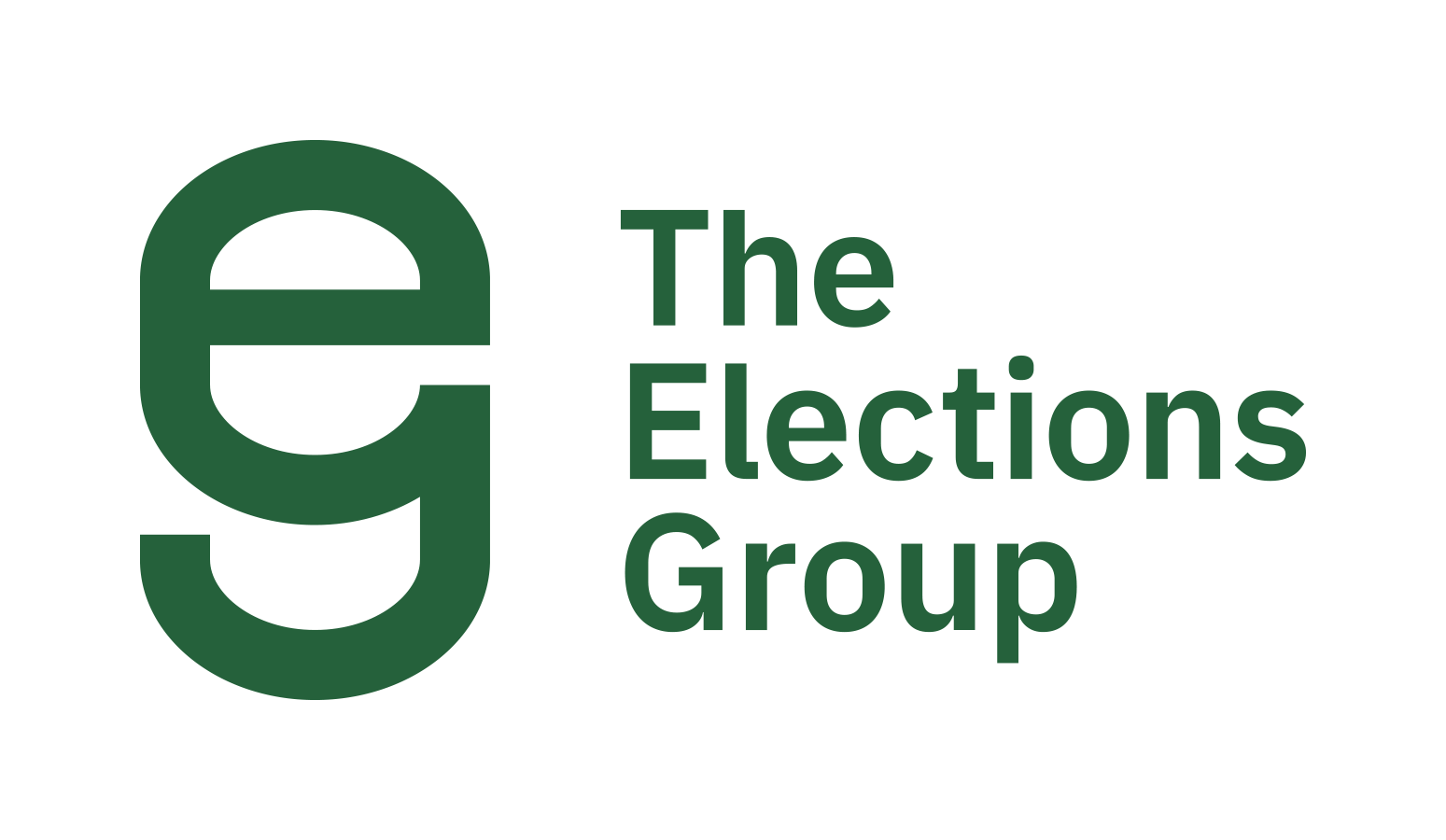 This is a template and may not represent the policies and practices in every state.
Delete This Page Before Distribution
Customizable Icon Library
If you add a pre-election, election or post-election security practice later in this document, follow the CUSTOMIZE COLORS + ICONS instructions on page 1 to add a corresponding icon in one of your jurisdiction’s colors. Or send The Elections Group’s Communications Resource Desk a note. We’d be happy to assist you with icons and color changes.
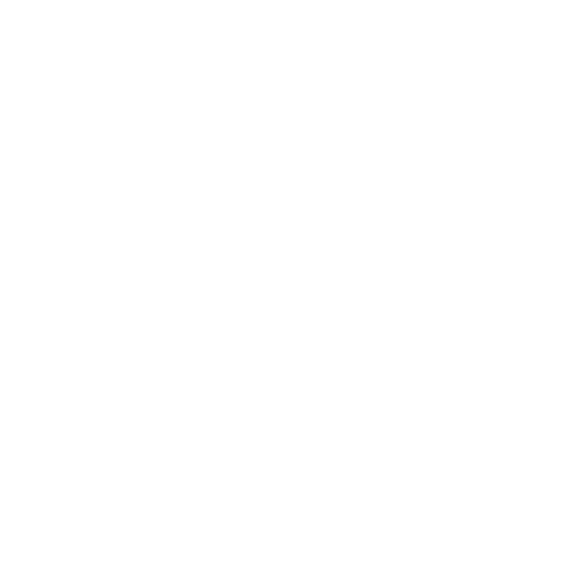 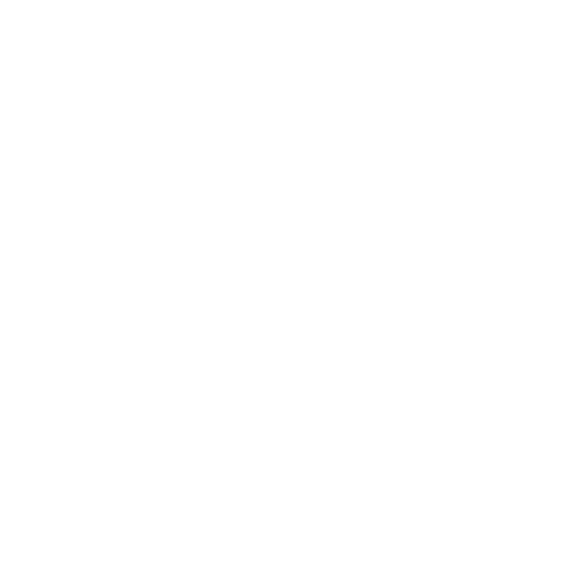 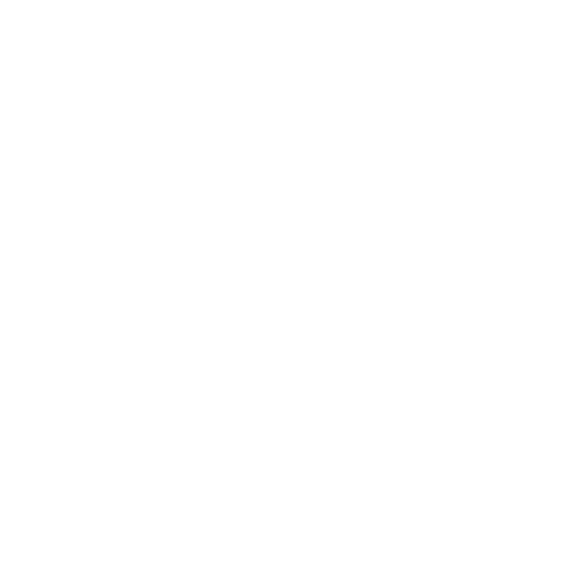 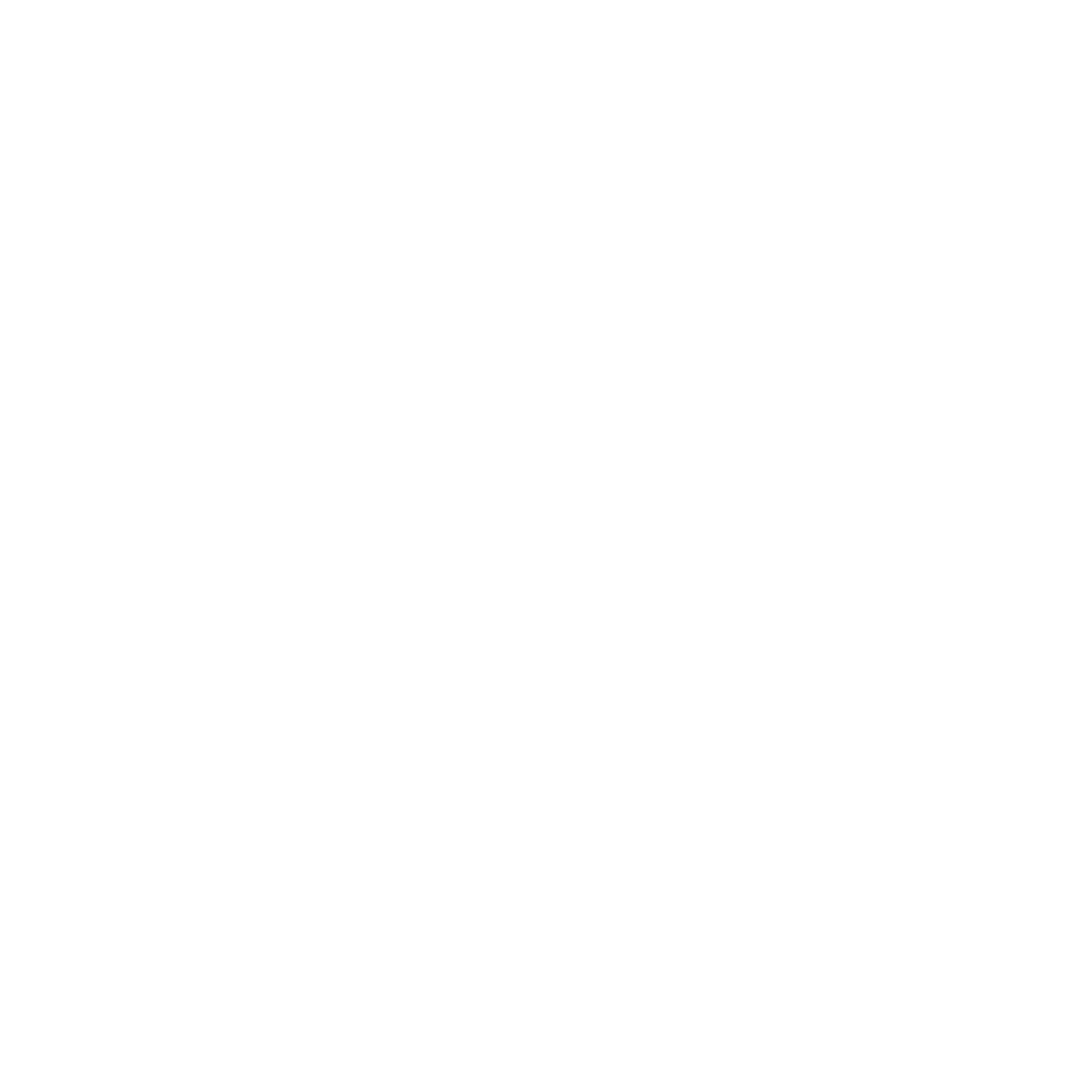 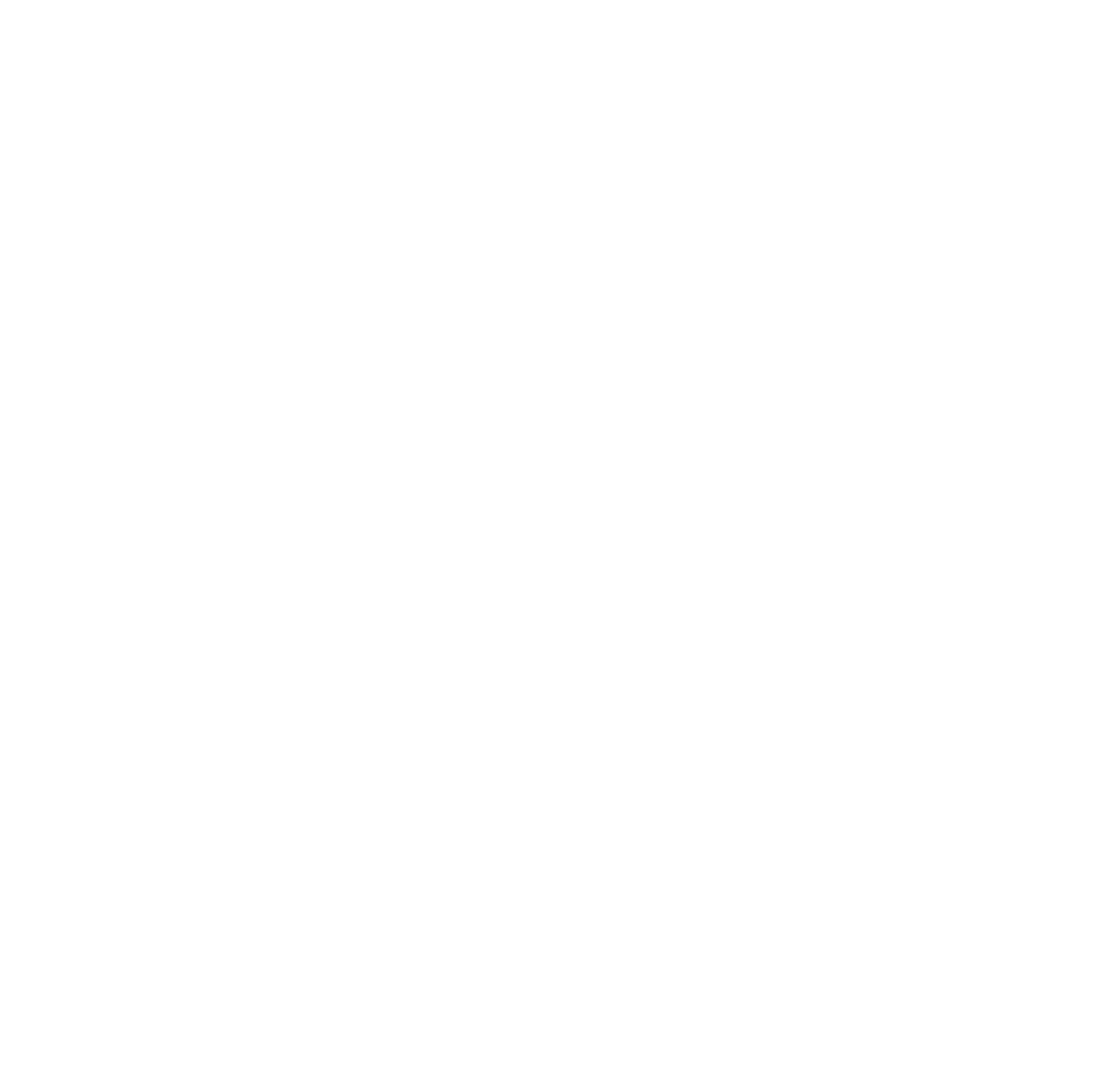 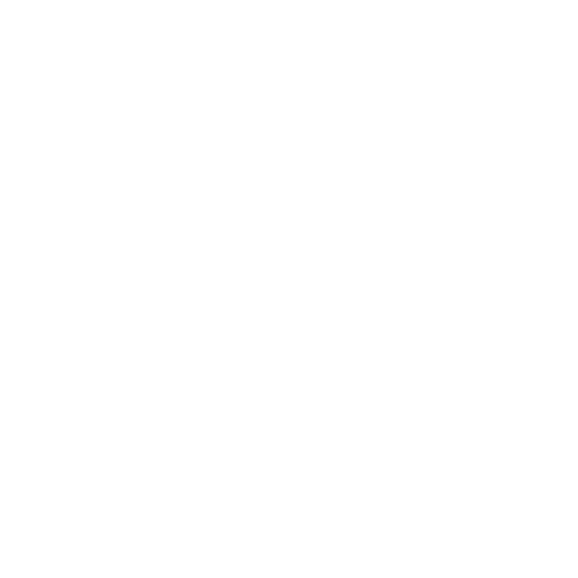 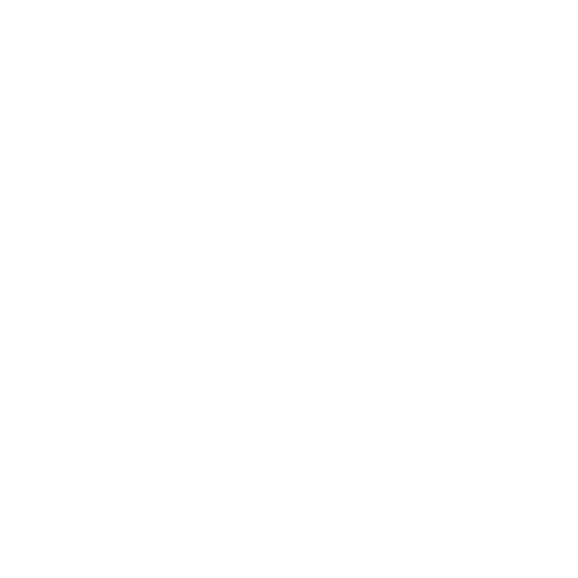 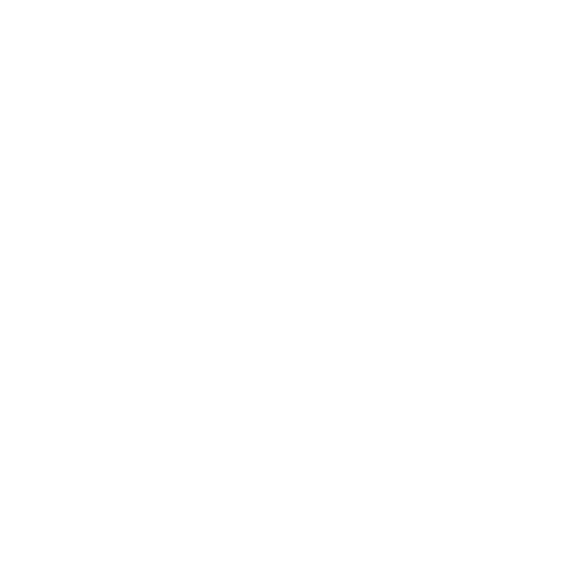 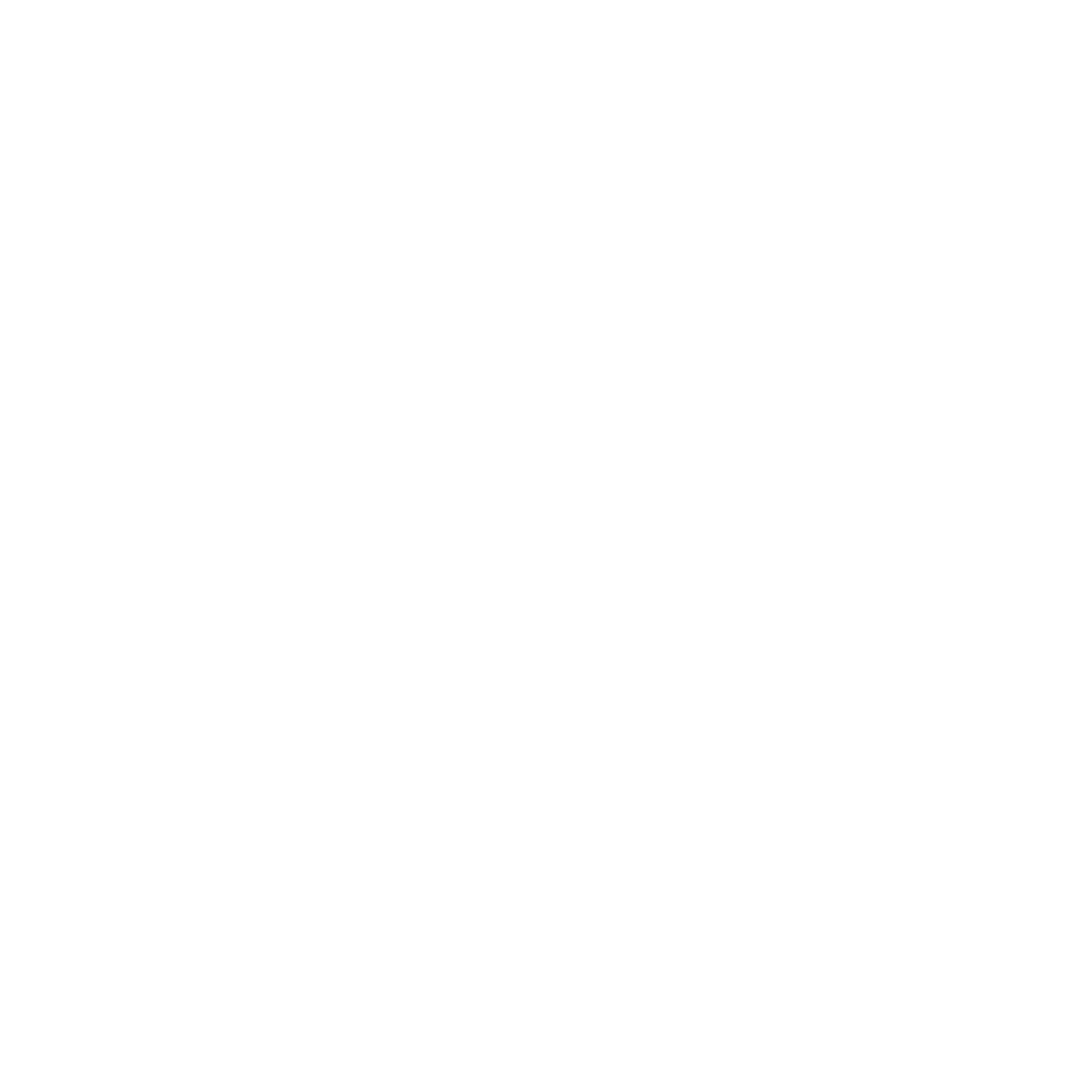 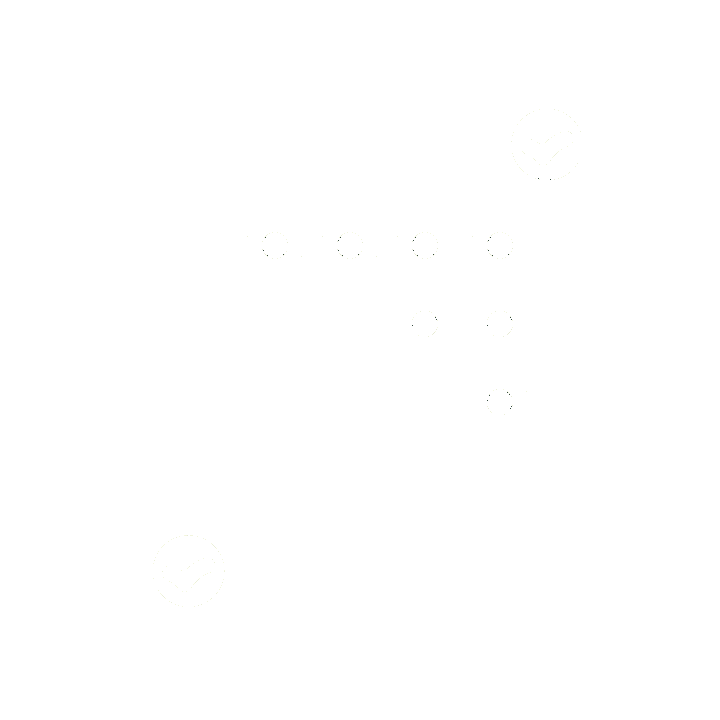 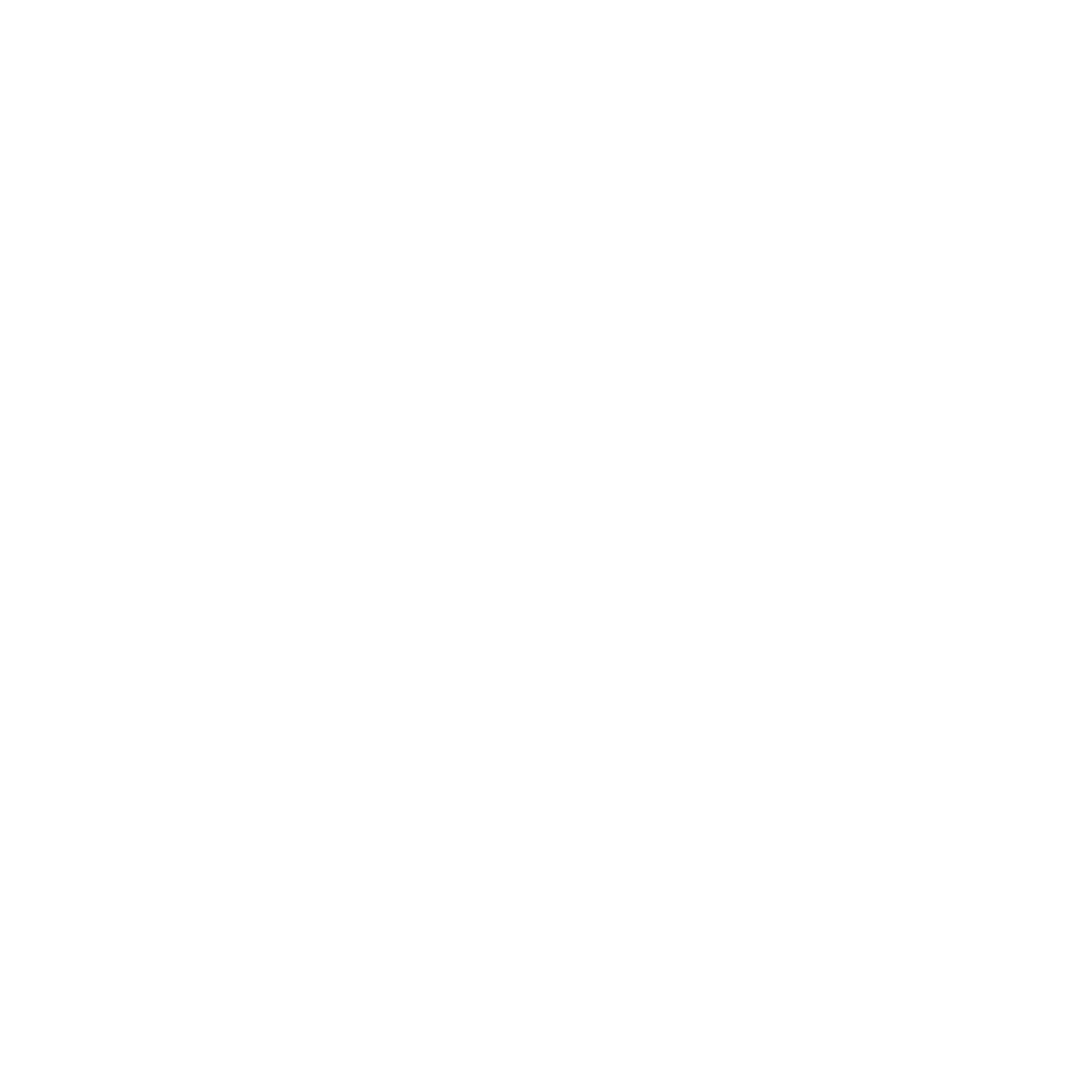 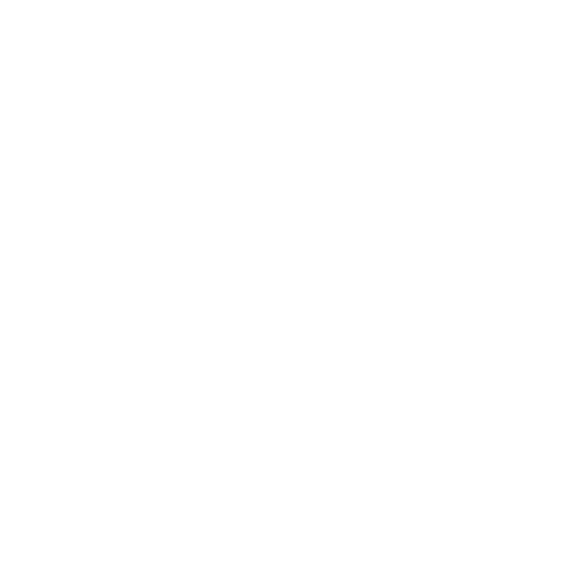 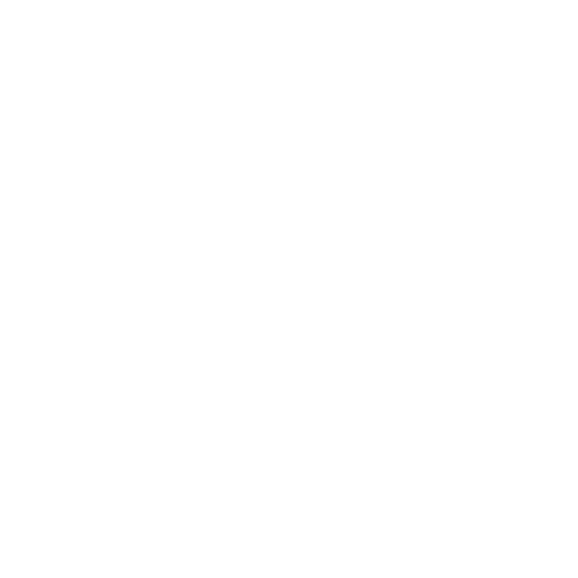 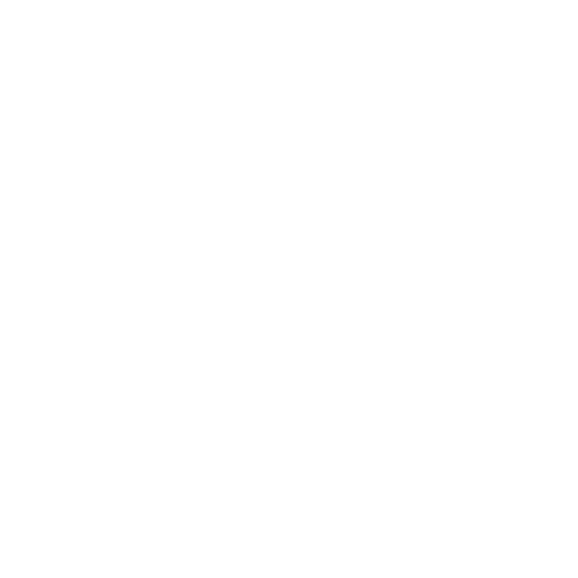 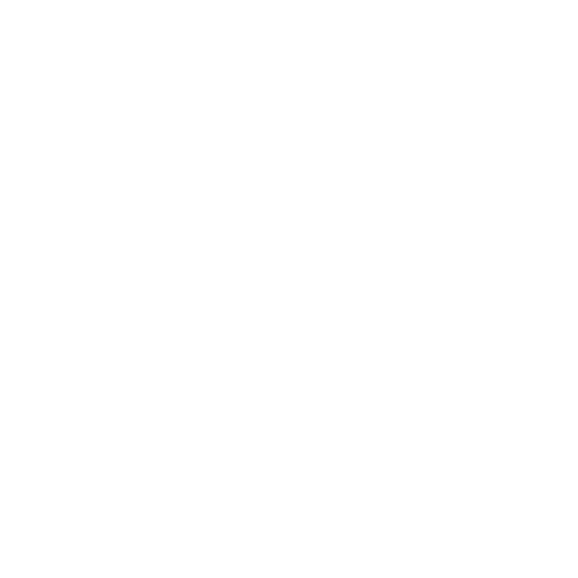 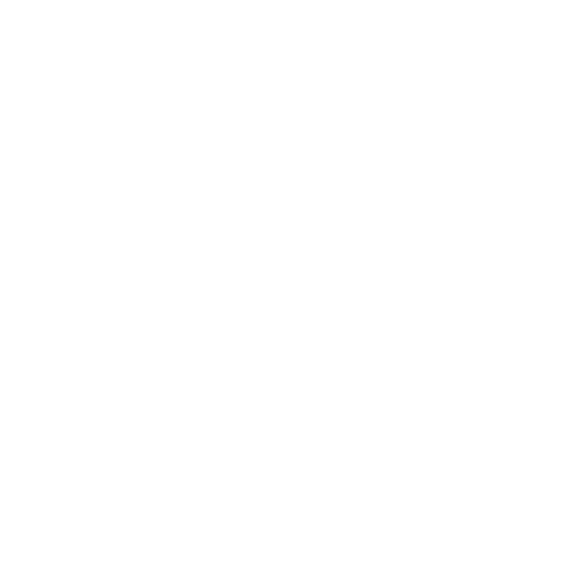 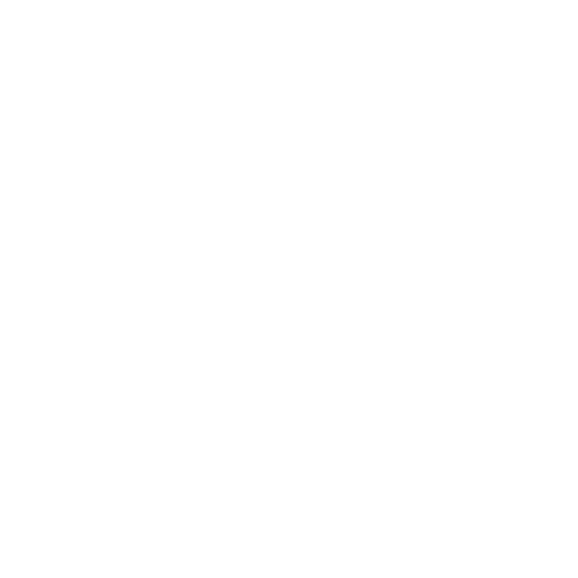 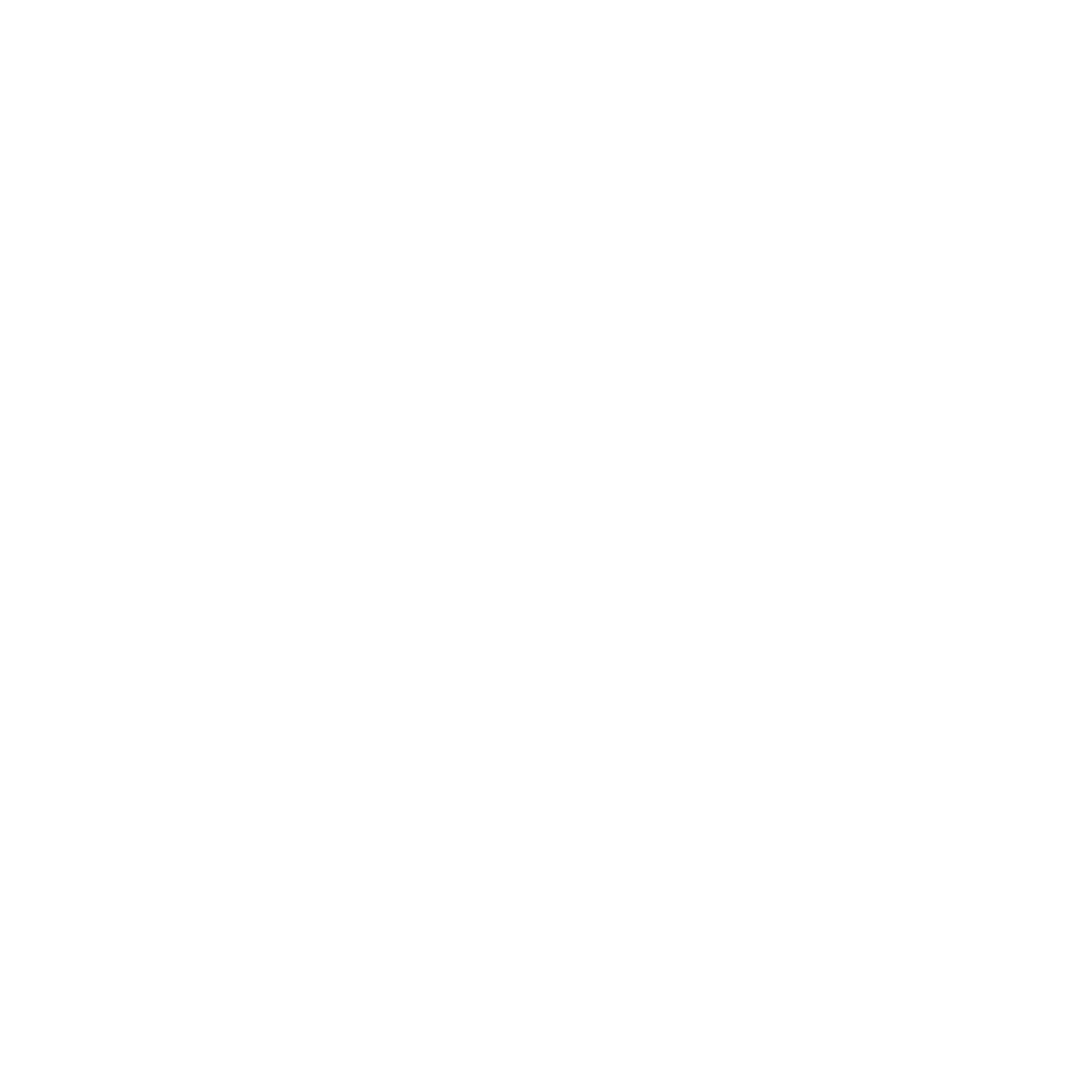 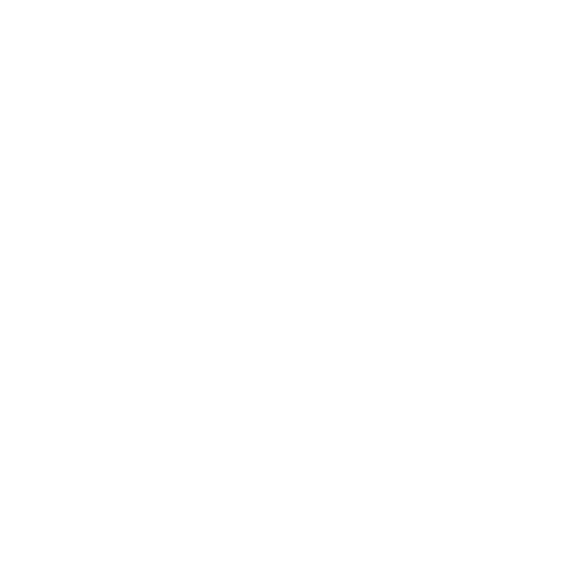 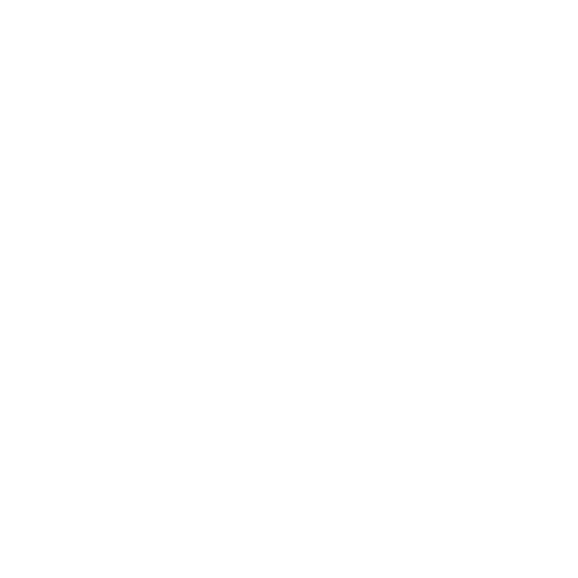 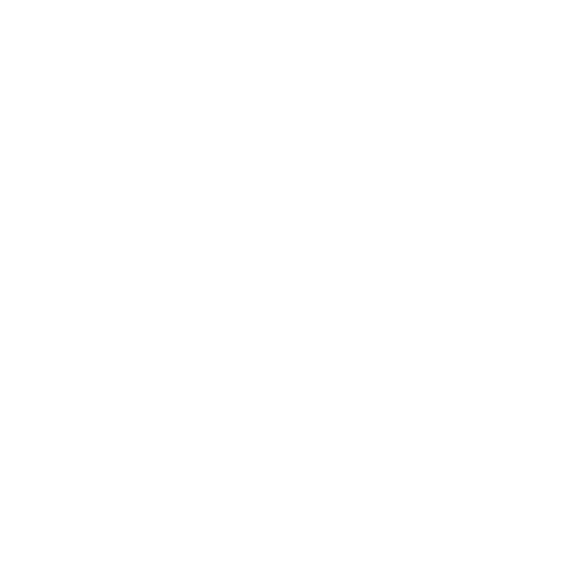 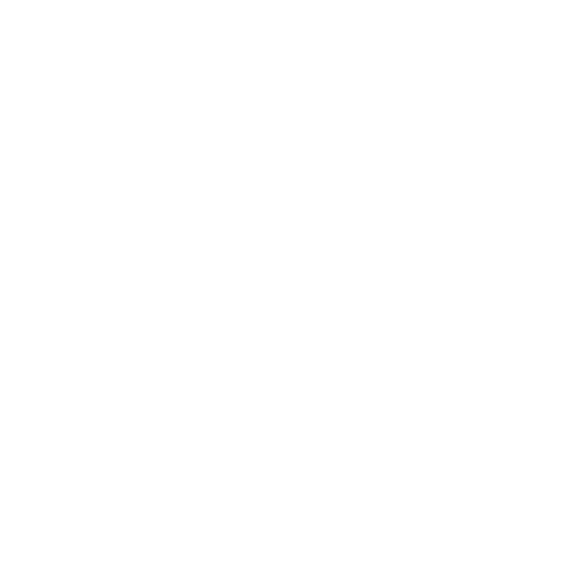 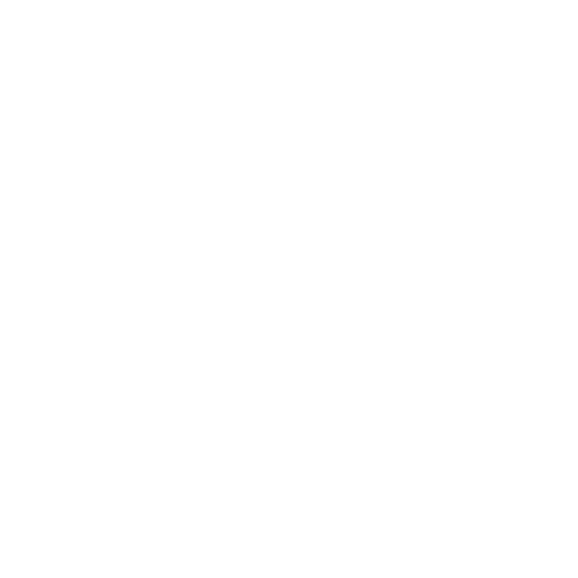 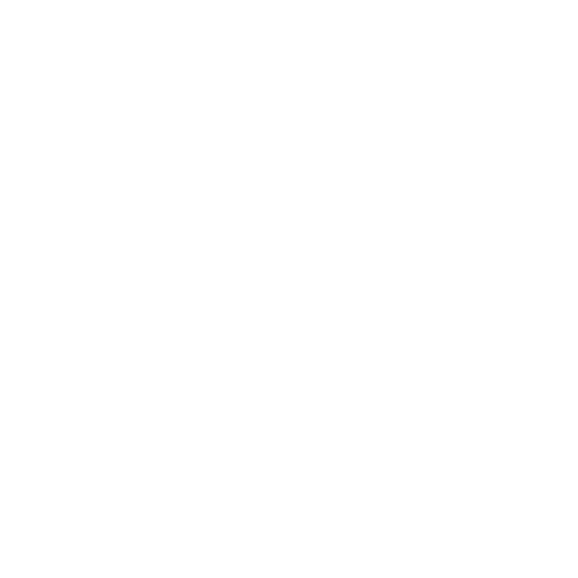 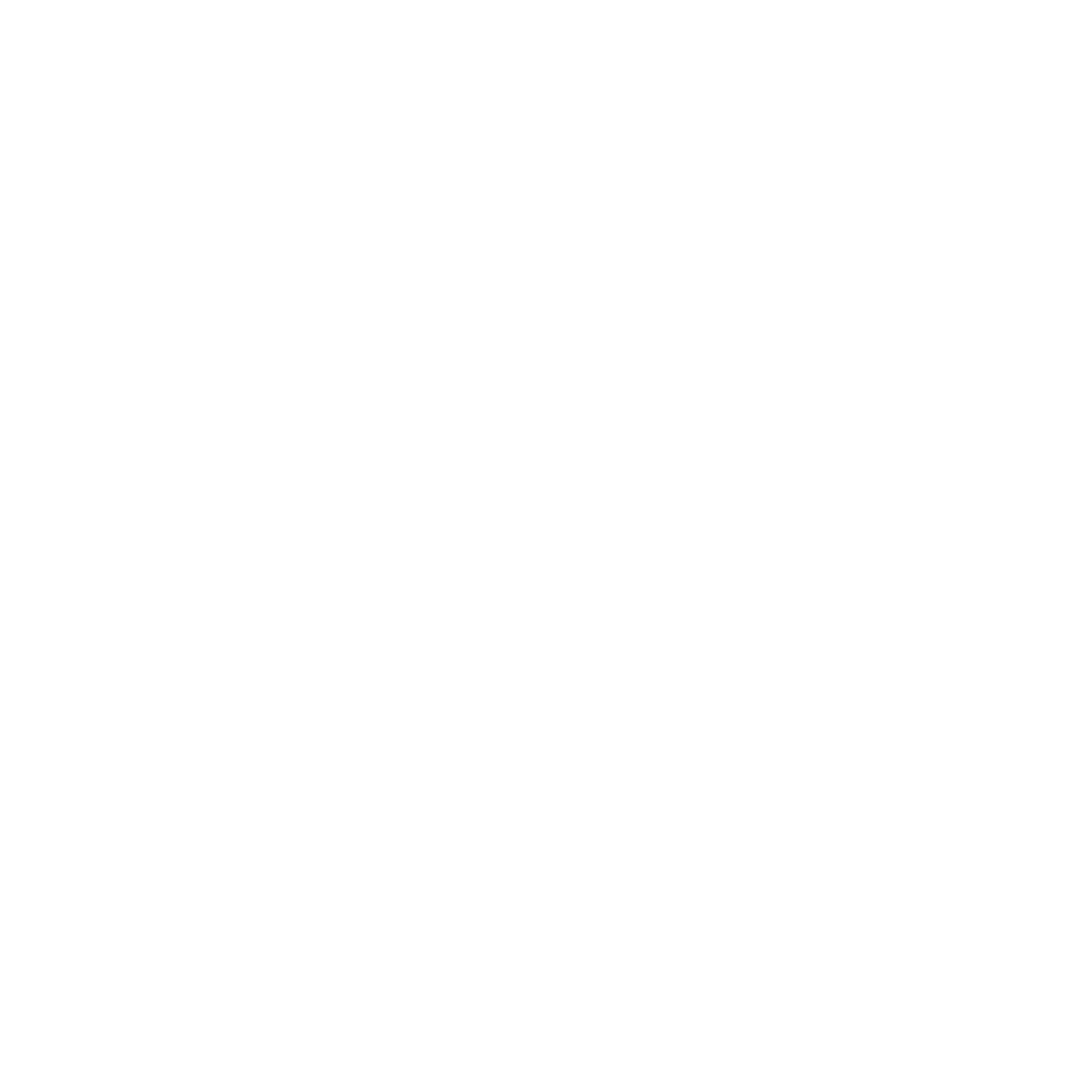 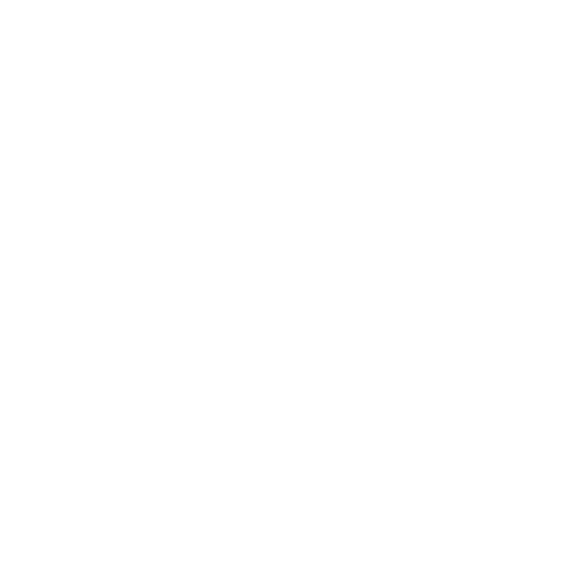 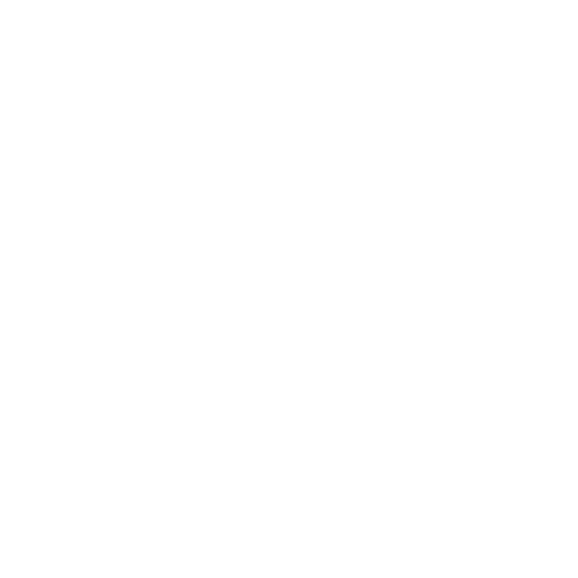 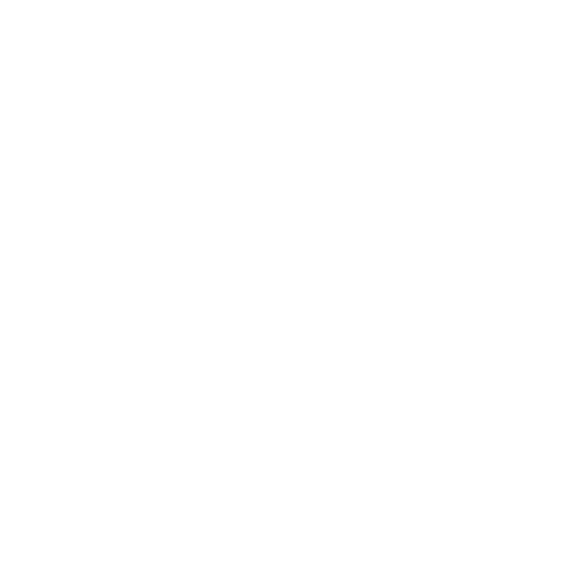 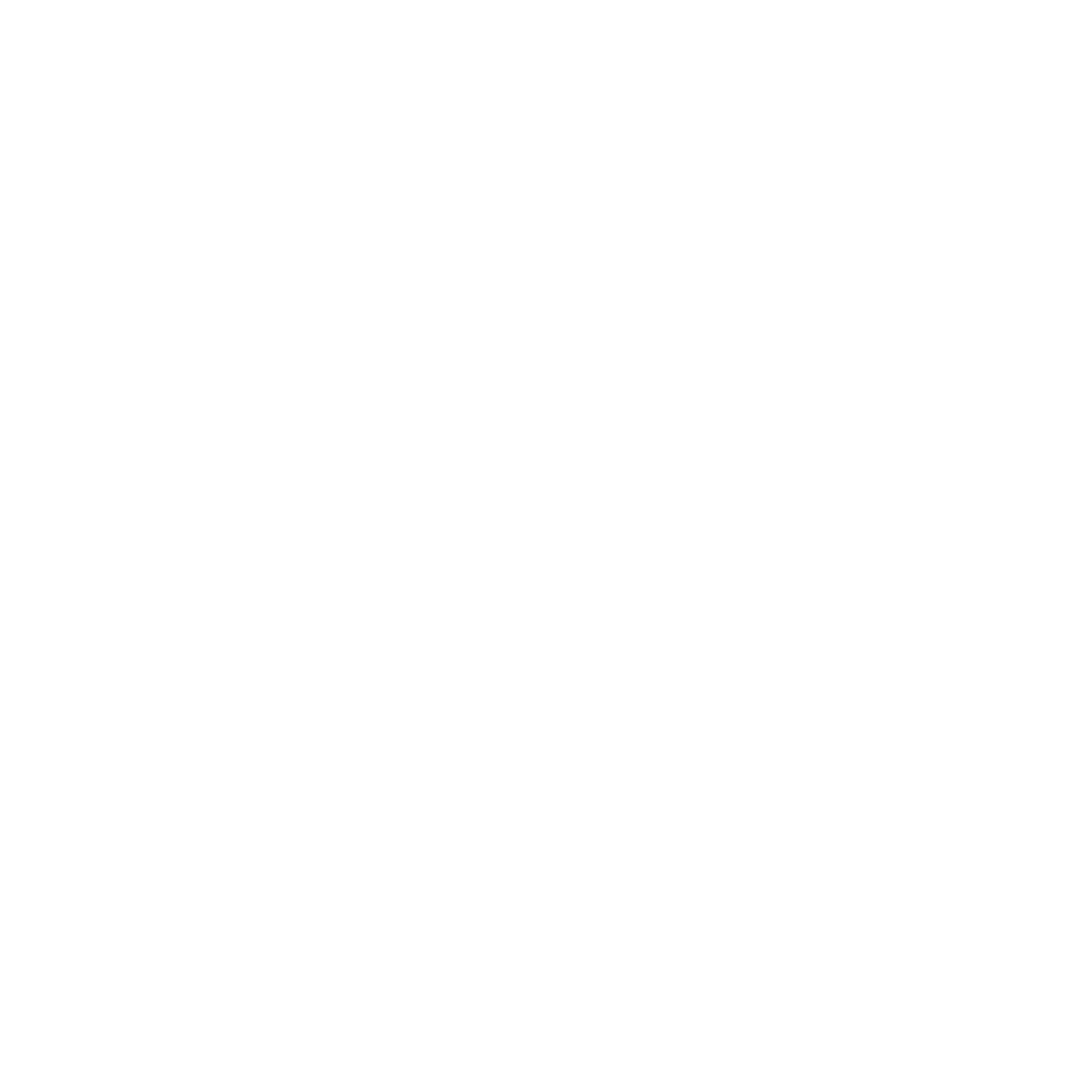 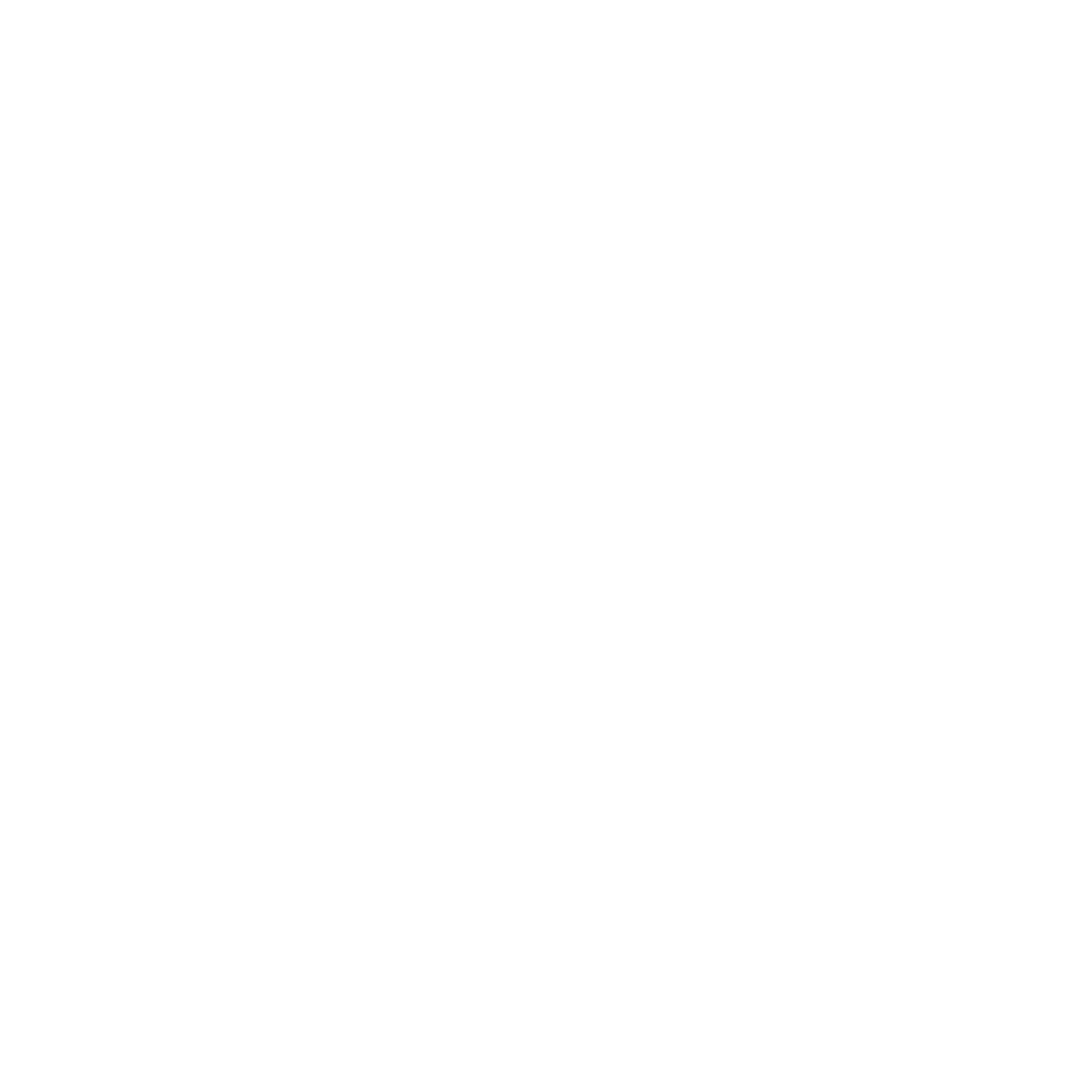 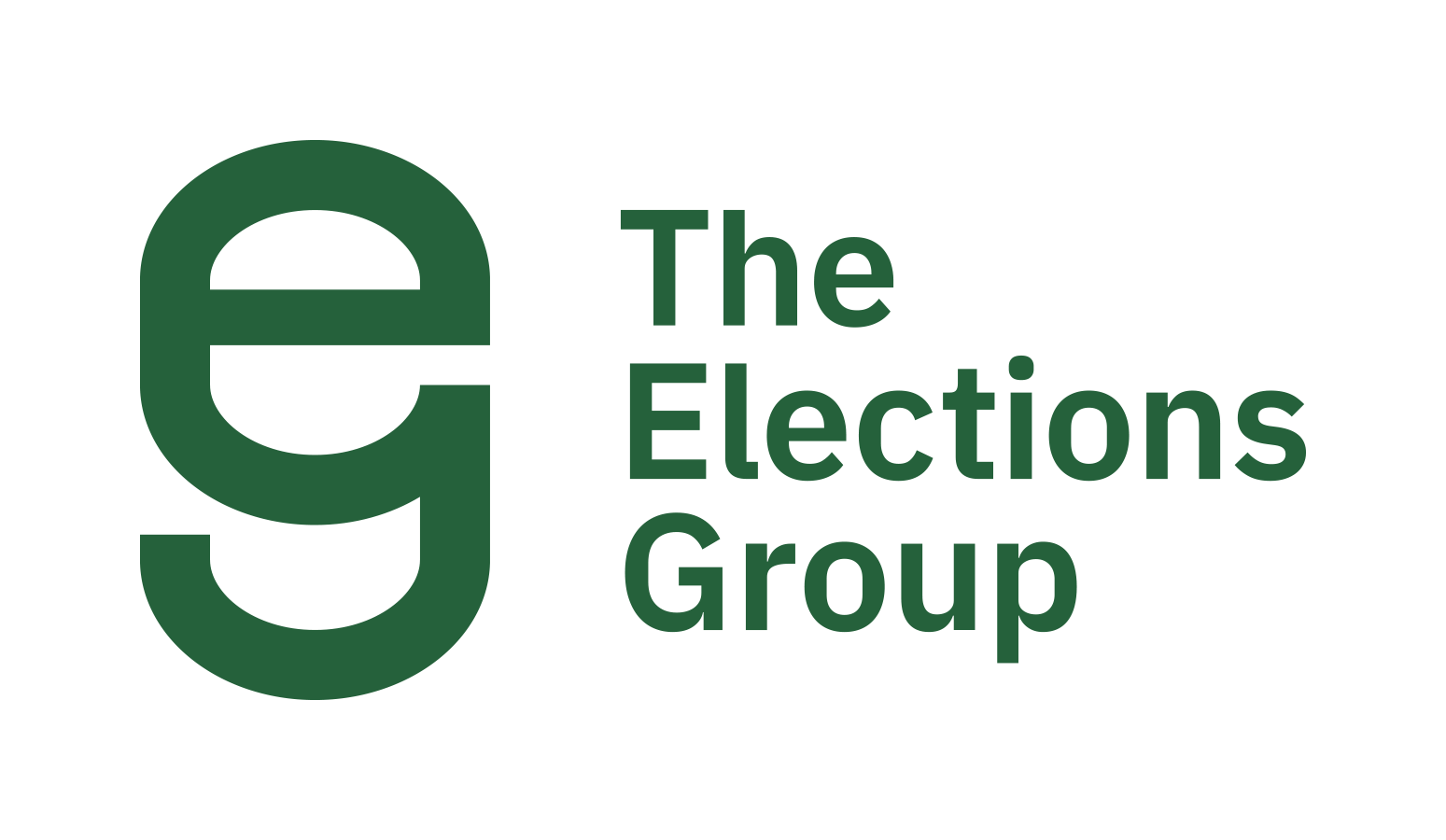 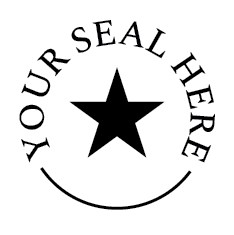 AUDIT REPORT
[YEAR] [TYPE] Election
 [Jurisdiction] Election Office
yourjurisdiction.gov/elections
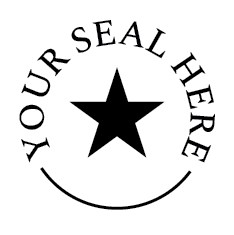 Replace the transparent seal with yours. Insert your seal on the page. Double-click it to see the Picture Format menu. Select Transparency and select one of the suggested percentages or click Picture Transparency Options to choose your own percentage. The example seal is 84% transparent.
This page intentionally left blank.
TABLE OF CONTENTS
[JURISDICTION’S] POST-ELECTION AUDIT BY THE NUMBERS[YEAR] [TYPE] Election
###,###
mail ballots counted

###,###
in-person ballots counted
###,###
total ballots counted
##,###
mail ballots audited

##,###
in-person ballots audited

#% of ballots
randomly selected for audit
Highlight about the ballots, equipment or audit team
## total contests
# contests selected for audit:
[Statewide] contest
[Countywide] contest
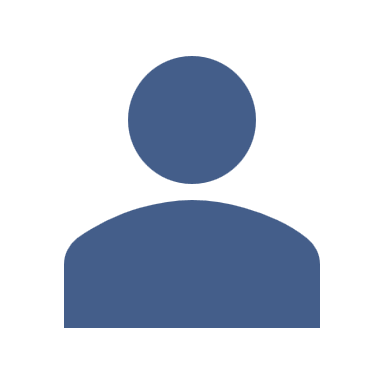 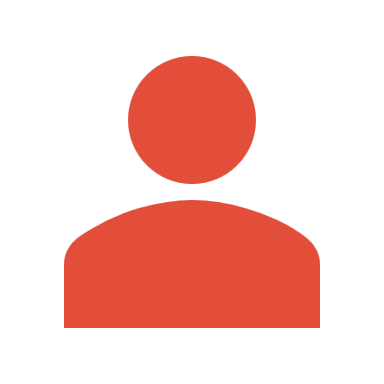 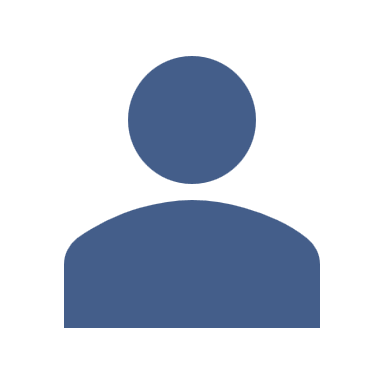 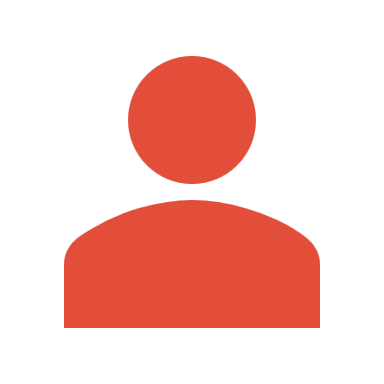 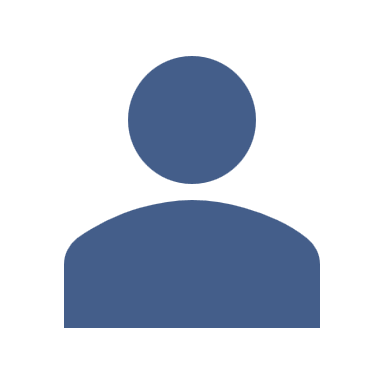 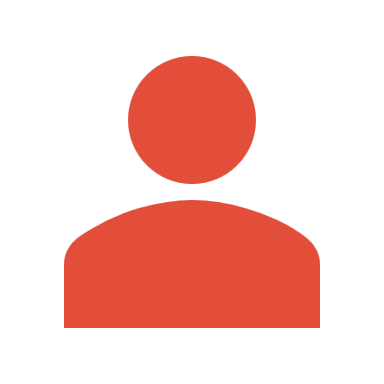 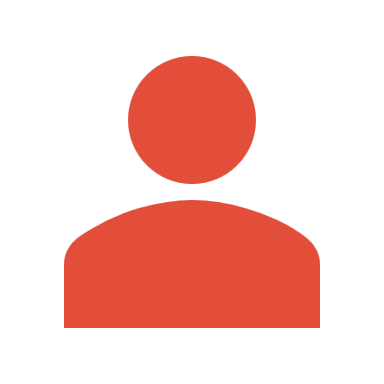 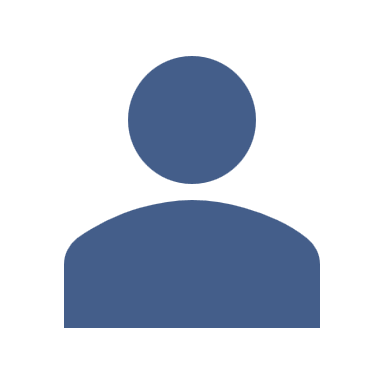 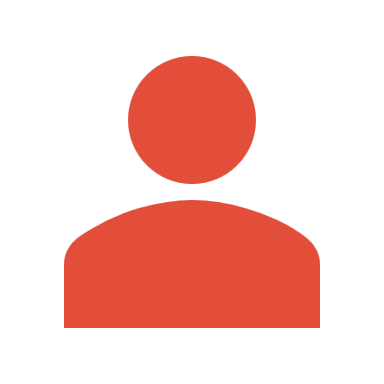 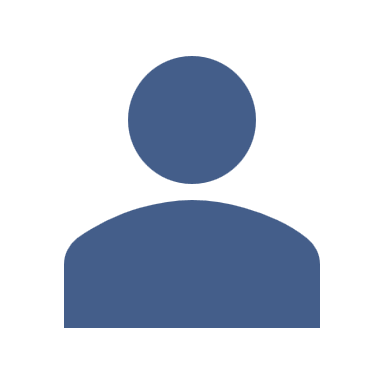 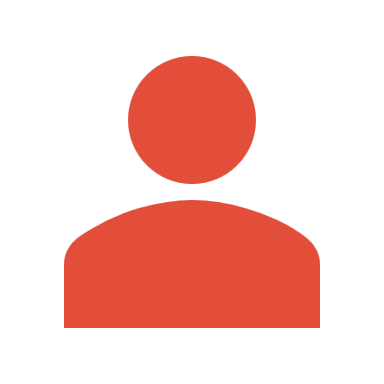 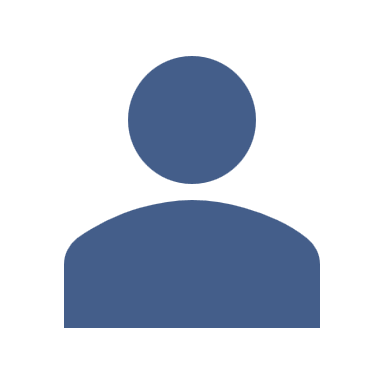 ## bipartisan audit board members
retrieved randomly selected ballots, examined them and entered the selections in the audit software
10-sided dice
used by the [secretary of state] to generate a...
20-digit “seed”
to determine ballots to retrieve and audit
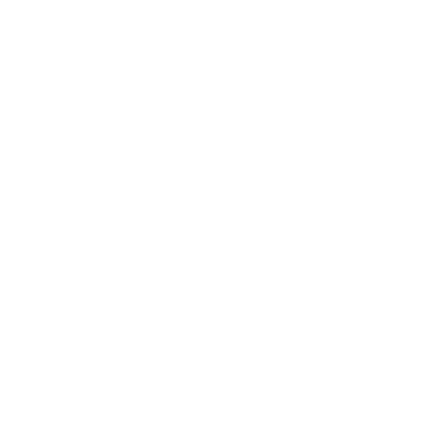 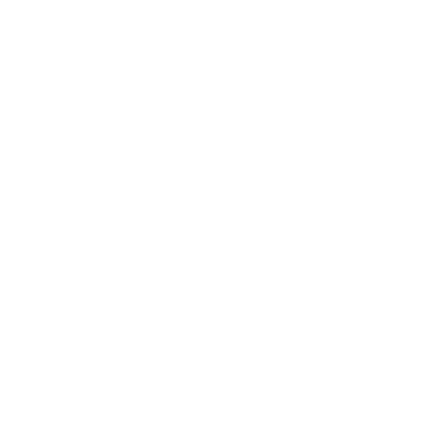 #% risk limit
set by [secretary of state]
# discrepancies
identified, investigated and explained during audit
99% confidence
highest possible confidence rate for an audit of this type
1
AUDIT PROCESS
The audit process we followed looks like this:
During the ballot scanning process, each ballot was given a unique identifier, and batches of scanned ballots were logged in a ballot manifest. 
After the final results report is made public, the ballot manifest and cast vote record (CVR) files from the voting system are uploaded into the audit software. 
The secretary of state rolls 20 10-sided dice to create a random 20-digit number or “seed,” which the audit software uses to select ballots from each county’s ballot manifest.
The selected ballots are then retrieved from secure storage..
The audit teams verify they have the correct ballots by matching the unique identifiers on the ballots to those on the retrieval list. 
Bipartisan audit board members examine each ballot and enter each voter’s choices exactly as they appear into the audit software. 
After all jurisdictions have completed the review and documentation process for their audited ballots, the audit software compares the recorded voter choices to the CVR, checking for any differences between the two.
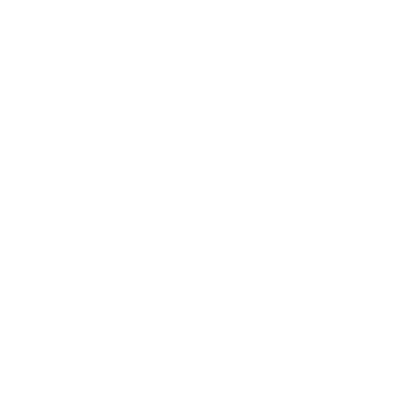 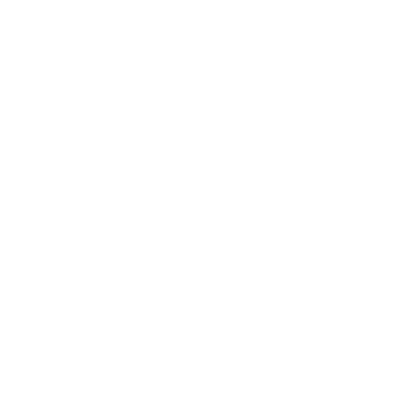 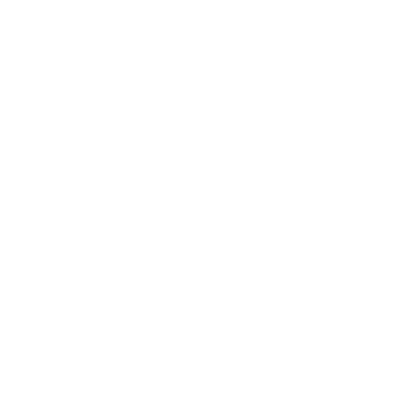 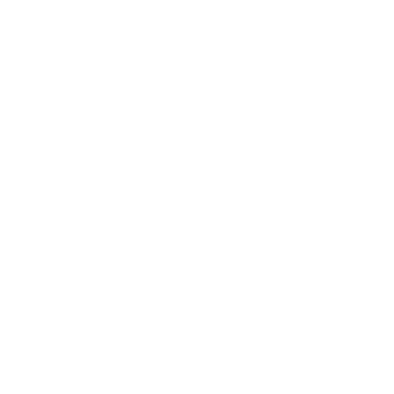 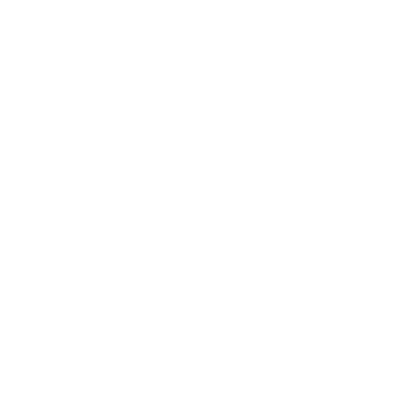 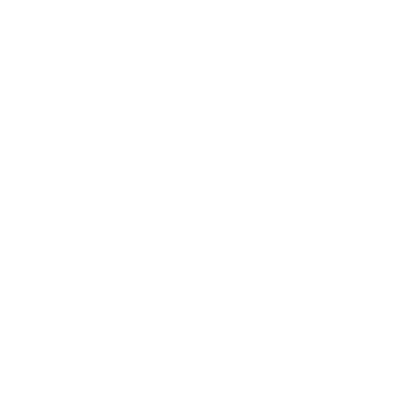 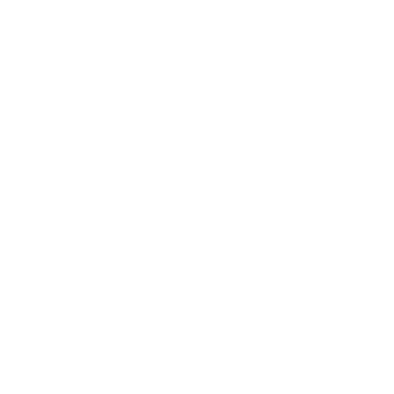 2
EXECUTIVE SUMMARY
What, Where and When
In this section, provide the basics of what took place, where it happened and when. Include any context that may help readers understand these basics, such as whether the audit was open for public observation and conducted by trained bipartisan teams. This is also the section to state who led the audit team or organized the audit.
Lorem ipsum dolor sit amet, consectetur adipiscing elit. Donec pulvinar gravida diam, et accumsan purus convallis a. Nunc id lorem diam. Ut eu tortor vitae risus scelerisque congue. Lorem ipsum dolor sit amet, consectetur adipiscing elit. Lorem ipsum dolor sit amet, consectetur adipiscing elit.
Interesting fact about election security in [Jurisdiction]
Audit Team
Results
One or two general sentences about the audit results. Consider including the percentage of ballots examined, a statement about voters being confident that the election results are correct and a note stating that the audit confirmed the winners received the most votes.
3
TIMELINE
MONTH ##
2023
MONTH ##
[VOTING SYSTEM NAME] certified by [CERTIFYING AGENCY]
[Additional certification details about the system, the agency, or the structures ]
MONTH ##
MONTH ##NOTIFICATION OF AUDIT
Lorem ipsum dolor sit amet, consectetur adipiscing elit. 
Donec pulvinar gravida diam, et accumsan purus convallis a. 
Nunc id lorem diam.
Lorem ipsum dolor sit amet, consectetur adipiscing elit. Donec pulvinar gravida diam, et accumsan purus convallis a. Nunc id lorem diam. Ut eu tortor vitae risus scelerisque congue. Lorem ipsum dolor sit amet, consectetur adipiscing elit.
MONTH ##ELECTION DAY
MONTH ##
Lorem ipsum dolor sit amet, consectetur adipiscing elit.
MONTH ##
[Jurisdiction] Election Office provides [secretary of state] with audit results
MONTH ##
[Secretary of state] posts audit results online.
MONTH ##
MONTH ##
All voting equipment inspected, sealed and stored.
2024
All ballots sealed and logged for retention.
4
AUDIT OUTCOMES
Method
What does your jurisdiction require? How does a post-election audit work in your jurisdiction (short version)? What are the benefits? Lorem ipsum dolor sit amet, consectetur adipiscing elit. Donec pulvinar gravida diam, et accumsan purus convallis a. Nunc id lorem diam. Ut eu tortor vitae risus scelerisque congue. Lorem ipsum dolor sit amet, consectetur adipiscing elit. Lorem ipsum dolor sit amet, consectetur adipiscing elit. Lorem ipsum dolor sit amet, consectetur adipiscing elit. Donec pulvinar gravida diam, et accumsan purus convallis a. Nunc id lorem diam. Ut eu tortor vitae risus scelerisque congue. Lorem ipsum dolor sit amet, consectetur adipiscing elit. Lorem ipsum dolor sit amet, consectetur adipiscing elit.
Results
Here’s where we dig into a few more numbers as well as any discrepancies. Were any discrepancies found? If so, how many? What can we say about confidence in the election results? Adjust the table as needed. Below the table, explain any discrepancies. If there were no discrepancies, consider changing the title of the section below to “Examples of Discrepancies” and explaining some common possible discrepancies to help readers understand the process.
Explanation of Discrepancies
[[#] discrepanc[ies] in the [Statewide] contest [was|were] due to the audit board entering incorrect information which did not accurately represent the voter markings. 
[#] discrepanc[ies] in the [Statewide] contest [was|were] due to a disagreement between the way election workers adjudicated unclear marks made by the voter and the interpretation by the audit team of the unclear mark.
The [#] discrepanc[y] in the [Countywide] contest [was|were] due to the the wrong ballot being selected (ballot did not match the CVR being audited).]]

1  [If needed, footnote about audit results]
5
KEY TAKEAWAYS
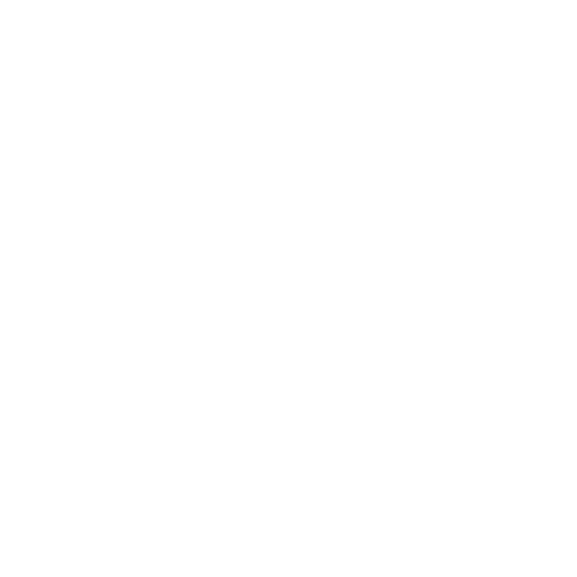 One Takeaway
What was a positive aspect of the audit that stood out to you? Was there a first for your office? A new approach to some part of the audit that worked well? Something positive that the public should know about your audit? If this icon does not fit your takeaway, choose a different one from the Customizable Icon Library. Follow the instructions to change the color of the icon.

Another Takeaway
What was another positive aspect of the audit that stood out to you? You can choose a different icon and follow the instructions to change the color. Lorem ipsum dolor sit amet, consectetur adipiscing elit. Donec pulvinar gravida diam, et accumsan purus convallis a. Nunc id lorem diam. Ut eu tortor vitae
Area for Improvement: One Takeaway
What is one of the most significant areas for improvement in the audit? You can choose a different icon and follow the instructions to change the color. Nunc id lorem diam. Ut eu tortor vitae risus scelerisque congue. Duis convallis posuere tellus, eget finibus dolor. Morbi tempor interdum nisi, id sagittis urna varius in. Etiam fringilla gravida ipsum. Aliquam tellus enim, euismod vitae convallis quis, feugiat vitae ante.

Area for Improvement: Another Takeaway
What is another area for improvement in the audit? Is there anything else that your team recognized it can do better for the next audit? If not, delete this header, paragraph and icon to the left. You can choose a different icon and follow the instructions to change the color.
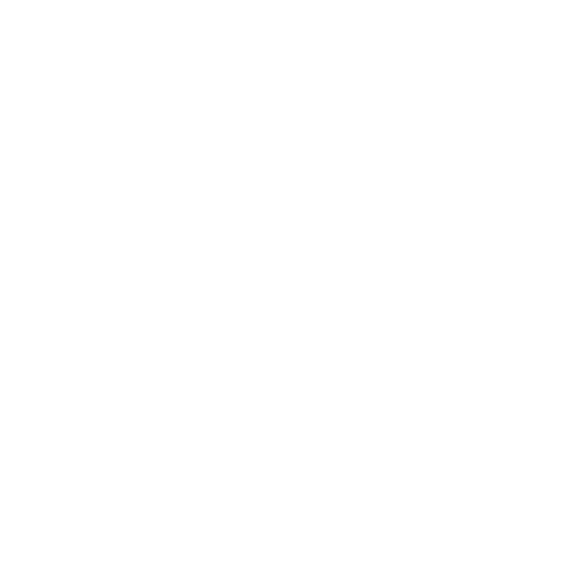 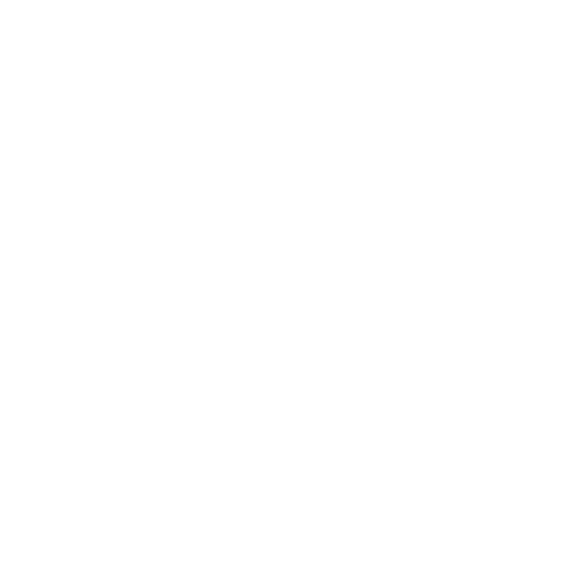 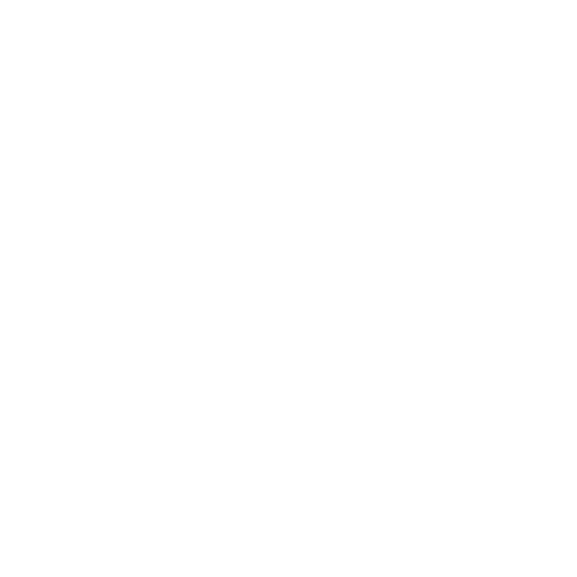 6
BACKGROUND
This section is for describing any legislation or statutes requiring post-election audits, preparation for this audit such as pilot audits, how your audit procedures were established, what’s required, etc. If you’re not sure about what to include, ask yourself: For readers interested in more information about how your office got to this audit this year, what should they know? Keeping it brief, include that information on this page of the report. A bulleted list may be helpful if you’re describing events that took place over a period of time. 
Morbi tempor interdum nisi, id sagittis urna varius in. Etiam fringilla gravida ipsum. Aliquam tellus enim, euismod vitae convallis quis, feugiat vitae ante.
Morbi mattis purus eu ornare accumsan. Phasellus venenatis nulla sapien, nec egestas nunc faucibus ultricies. Nunc nec nunc ultrices, convallis ligula vitae, tincidunt massa. 
Fusce lacinia lacus ac neque venenatis, in mollis orci efficitur. Quisque suscipit nisl vitae facilisis eleifend. Quisque tincidunt sapien sed suscipit pretium. Quisque lobortis ornare tellus a luctus. 
Curabitur ac justo magna. Suspendisse condimentum enim non eros sodales, vitae dapibus velit rhoncus. Maecenas viverra justo eu pulvinar convallis. Cras porttitor sem velit, vitae molestie nisl sodales vitae.
[YEAR] [TYPE] Election Audit
Did your office introduce any new practices or procedures for this audit? This is a section for highlighting any background information that’s new for this year. Alternatively, you can change the header and include another piece of background information. Or delete the header and use this as additional space to continue the section above.
An audit fact, policy note or best practice in your jurisdiction or the state
7
HOW A RISK-LIMITING AUDIT WORKS
A Risk-Limiting Audit (RLA) is an effective and efficient way to check that ballots are counted accurately during an election. In an RLA, a random sample of paper ballots is checked by hand to confirm the voting equipment counted them accurately and the election results are correct. 
RLAs act as a form of quality control. Instead of recounting every ballot, we hand-count a random selection. The number of ballots checked, or the audit sample size, depends on how close the audited contests are. The closer the results, the more ballots that need to be reviewed. Thanks to statistics, if enough random ballots match the official machine count, we can trust the election results are accurate. The audit can stop once there’s strong evidence that the reported winner truly received more votes. A very close contest or unexpected results could lead to an expanded or full hand count.
RLA Comparison Method
[Jurisdiction] used the RLA ballot comparison method. In this type of RLA, specific ballots are selected and reviewed. The audit team looks at each ballot and records the voter’s choices exactly as they appear. Sometimes, with hand-marked ballots, the audit team might need to make decisions about voter intent. 
Using RLA software, the recorded voter choices are compared to the cast vote record (CVR) created by the voting system. The audit checks for any differences between the two. This state uses the Arlo RLA software tool developed by VotingWork, which uses open-source coding.
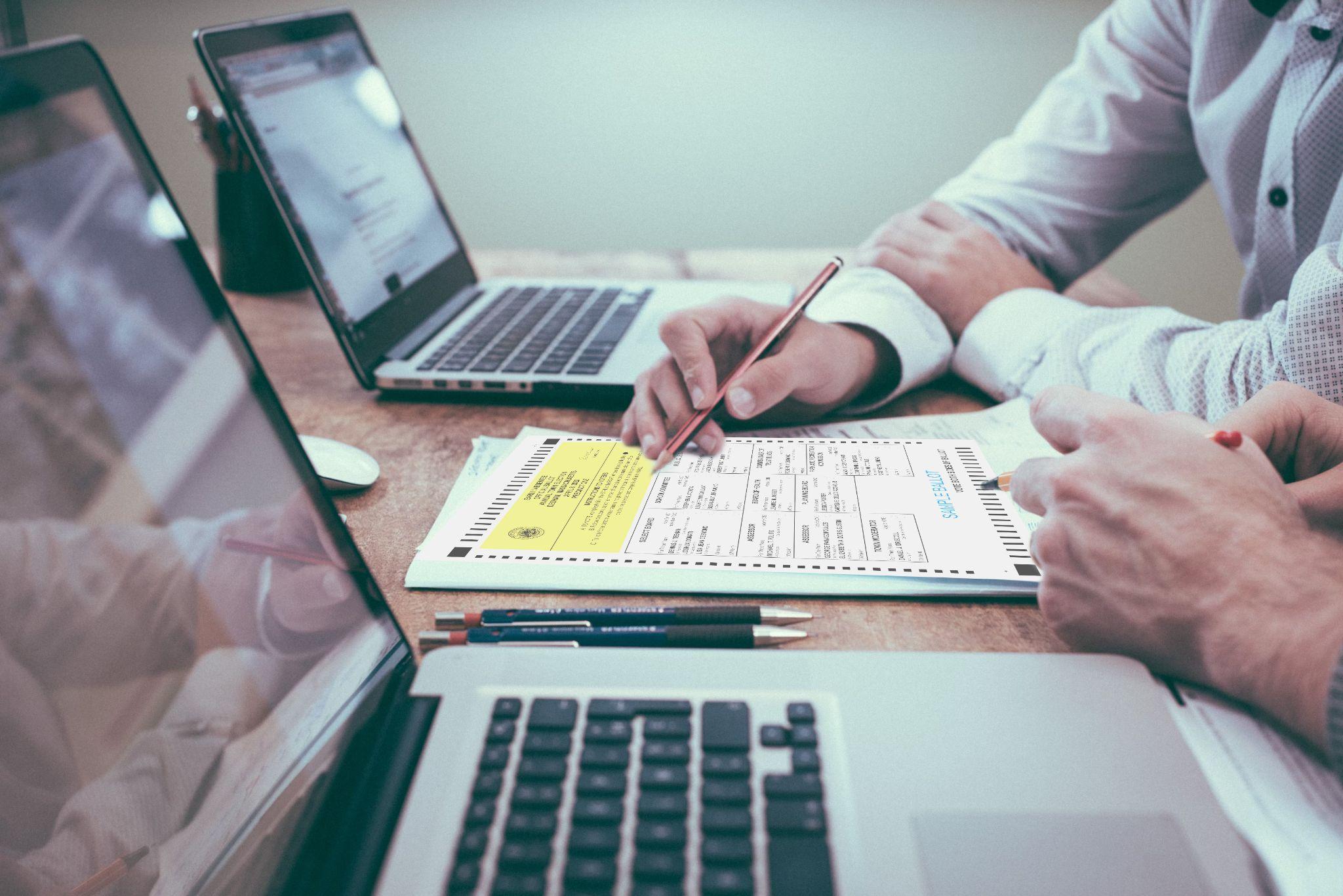 8
GLOSSARY
Ballot Manifest
A log that documents how many ballot cards the voting system scanned and where they are located. This is usually in the form of a spreadsheet with columns for the container information (like “Box 1”), the name or identifier for each batch of ballots and the number of ballots in each batch.

Cast Vote Record (CVR)
A digital record of how each ballot was counted by the voting machine. It shows the choices made by each voter on each ballot. A typical CVR is exported as a spreadsheet, where each row represents one ballot and the columns show the choices such as candidate names.

Discrepancy
A difference between what the voting machines reported for a ballot and what the audit team found when they checked it. This can include data entry mistakes made by the audit team. The risk limit sets the threshold for an acceptable number of these differences that won’t affect confidence in the election results. If there are too many discrepancies, the risk limit is not met, and the audit will continue with more ballots being checked.

Risk Limit
The highest chance that the audit might miss an incorrect outcome if there is one. For example, a 5% risk limit means that in at least 95% of cases, the RLA will catch any problems if the original results were wrong.

Risk-Limiting Audit (RLA)
A post-election audit where a random sample of voted ballots is manually reviewed to verify that the reported election results are correct. As the name suggests, an RLA reduces the risk of confirming the wrong winner.
9